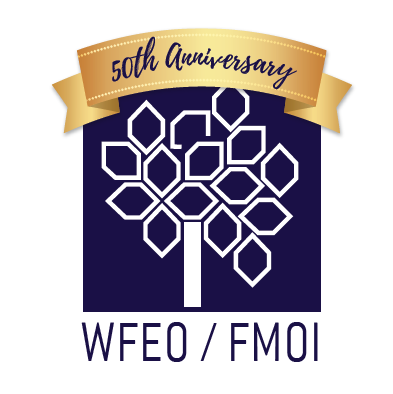 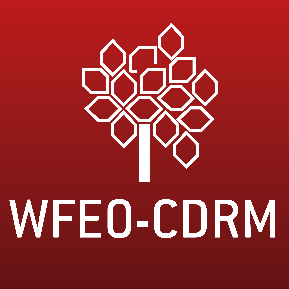 RESILIENCE AGAINST NATURAL DISASTERS:PIURA RIVER’S EARLY WARNING SYSTEM
TECHNICAL PROPOSAL
PERUVIAN ASSOCIATION OF PROFESSIONAL ENGINEERS 
Lima, 2018
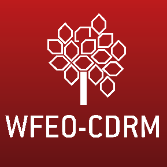 Sustainable Development Goals (SDGs)
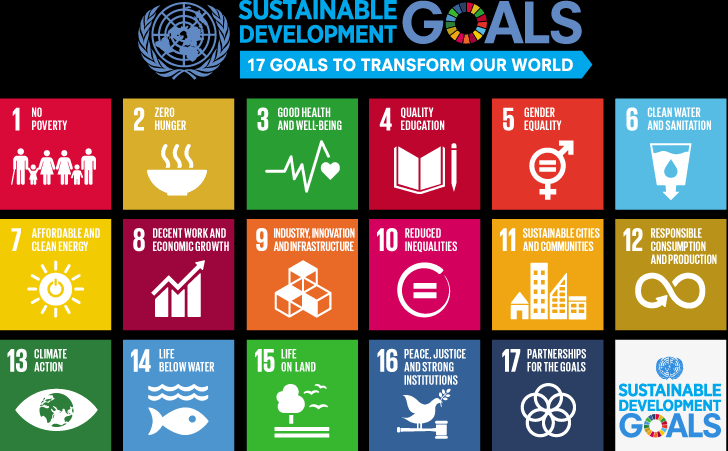 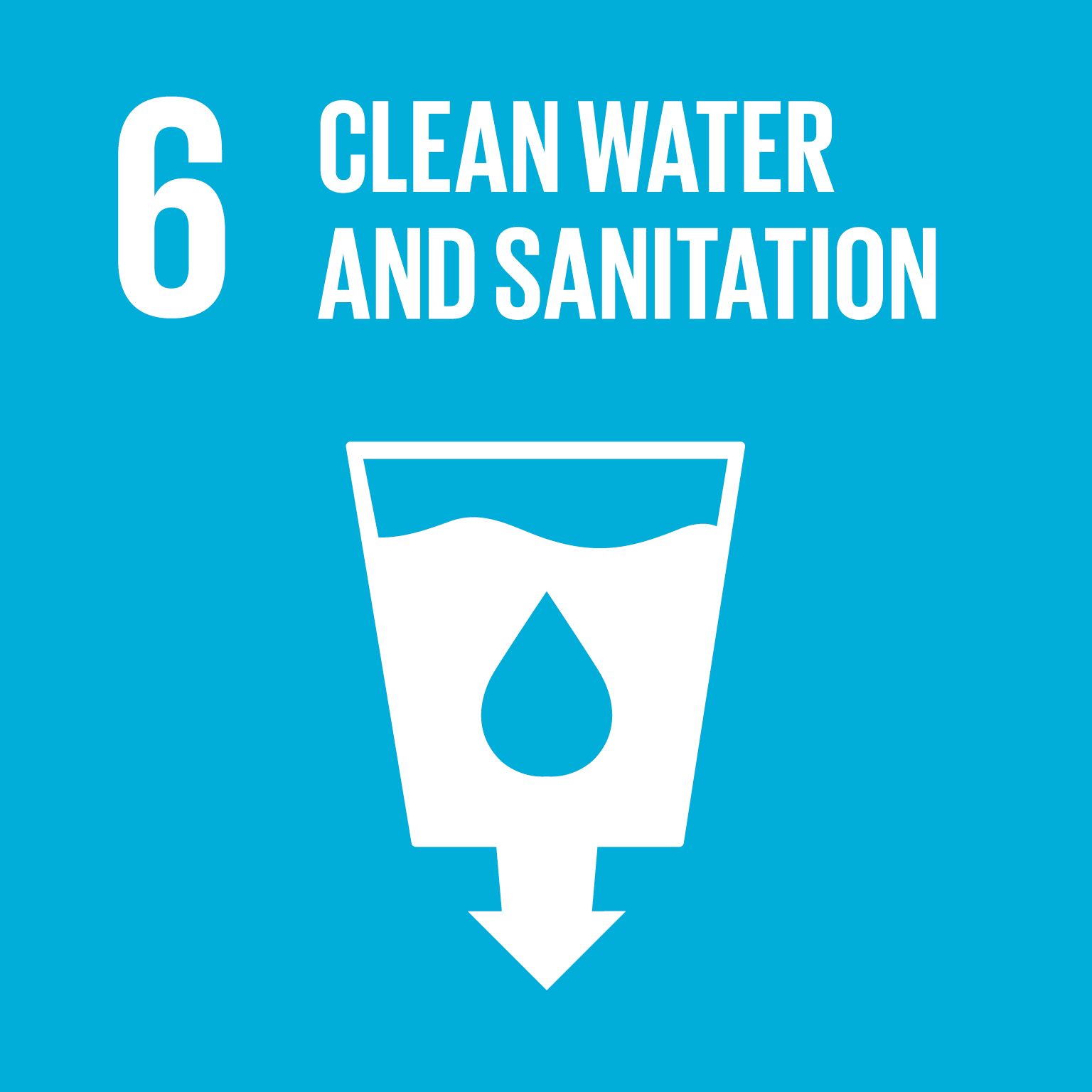 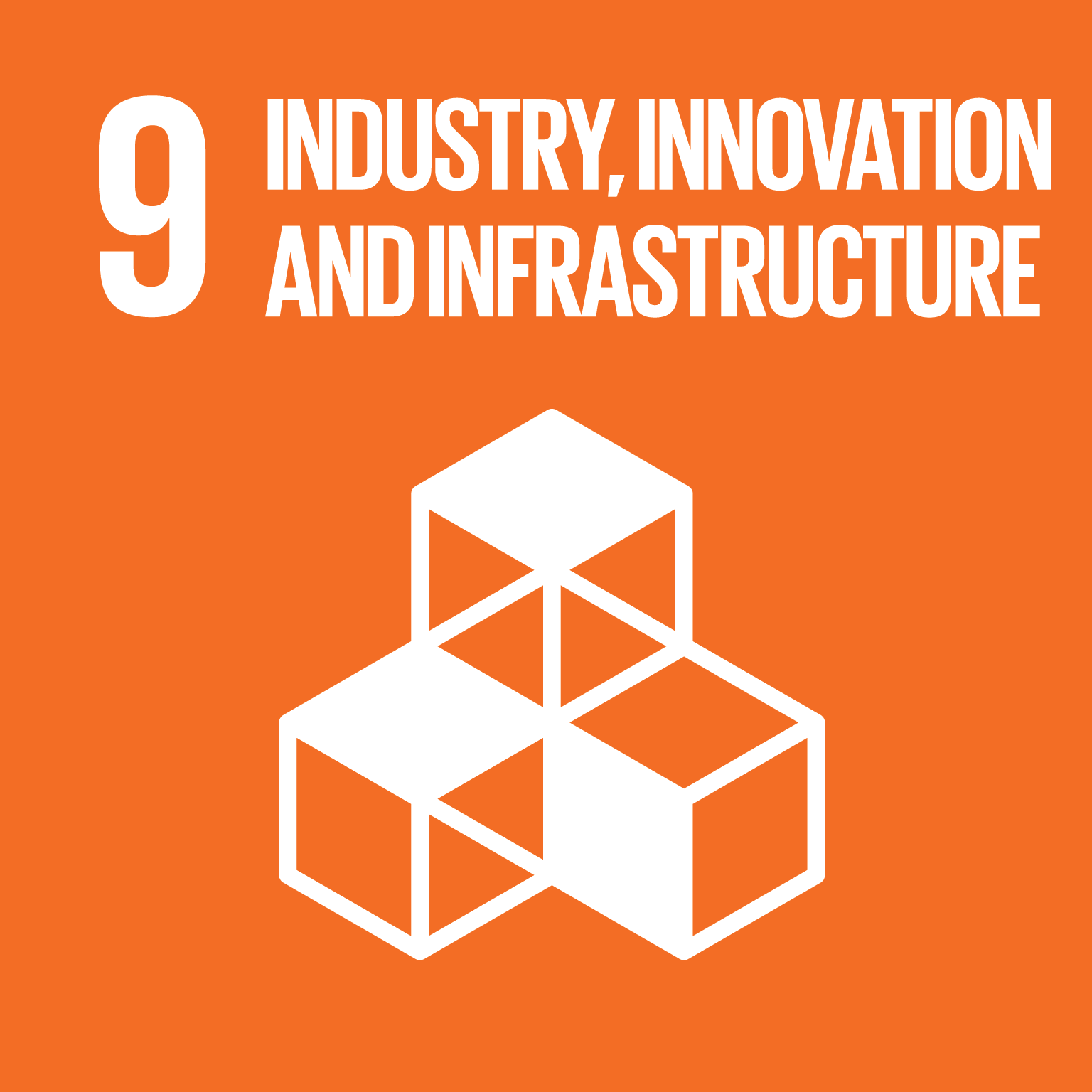 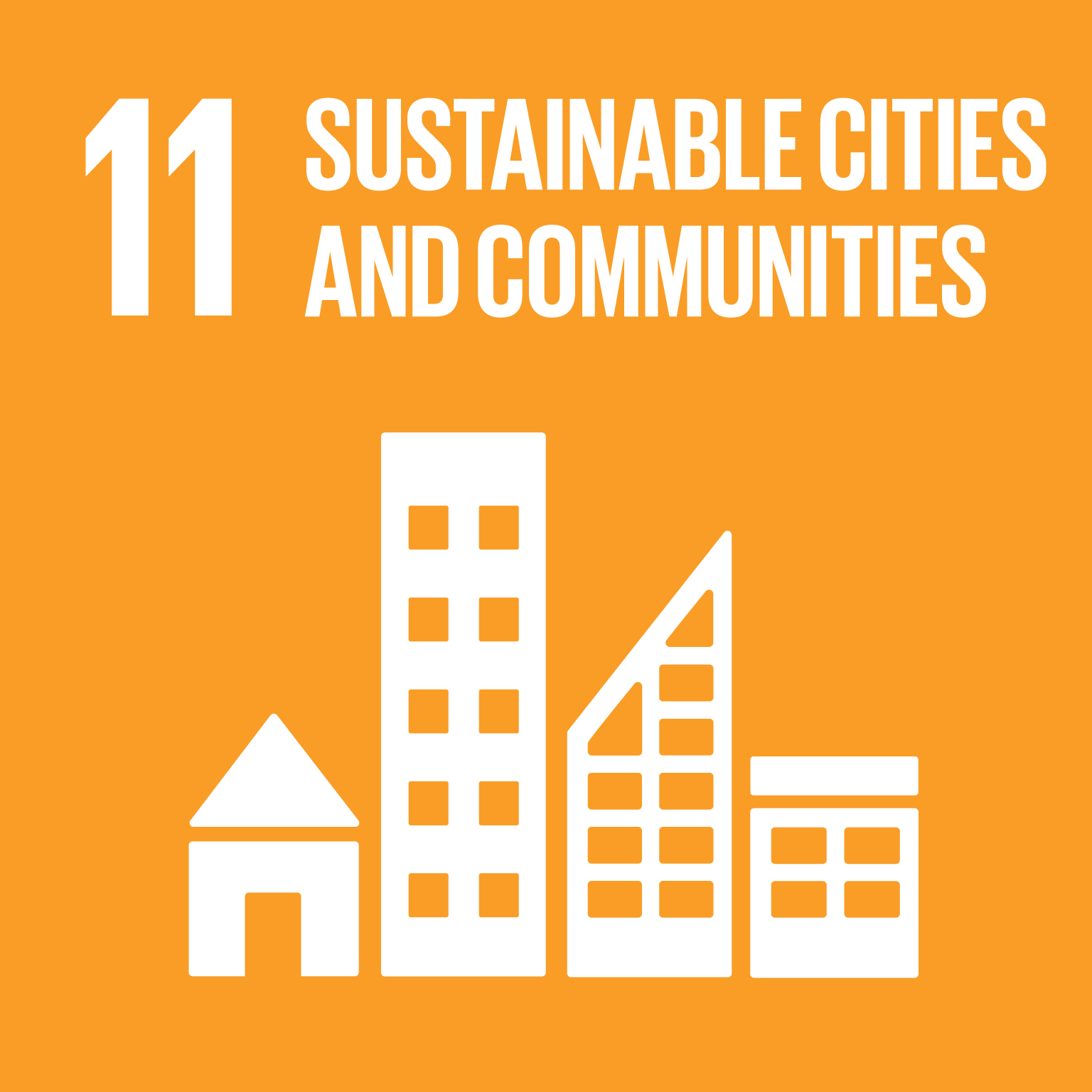 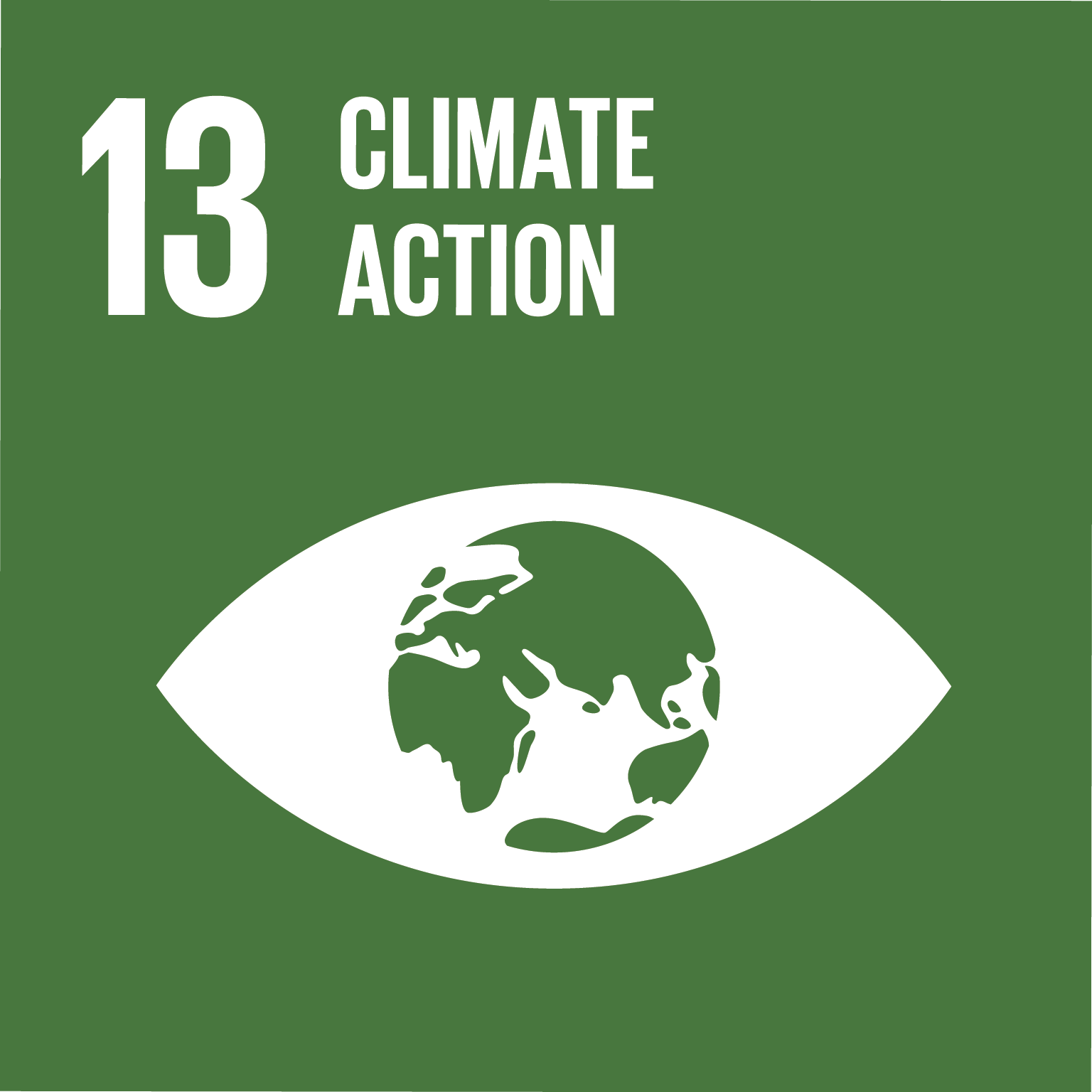 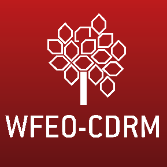 PROJECT LOCATION
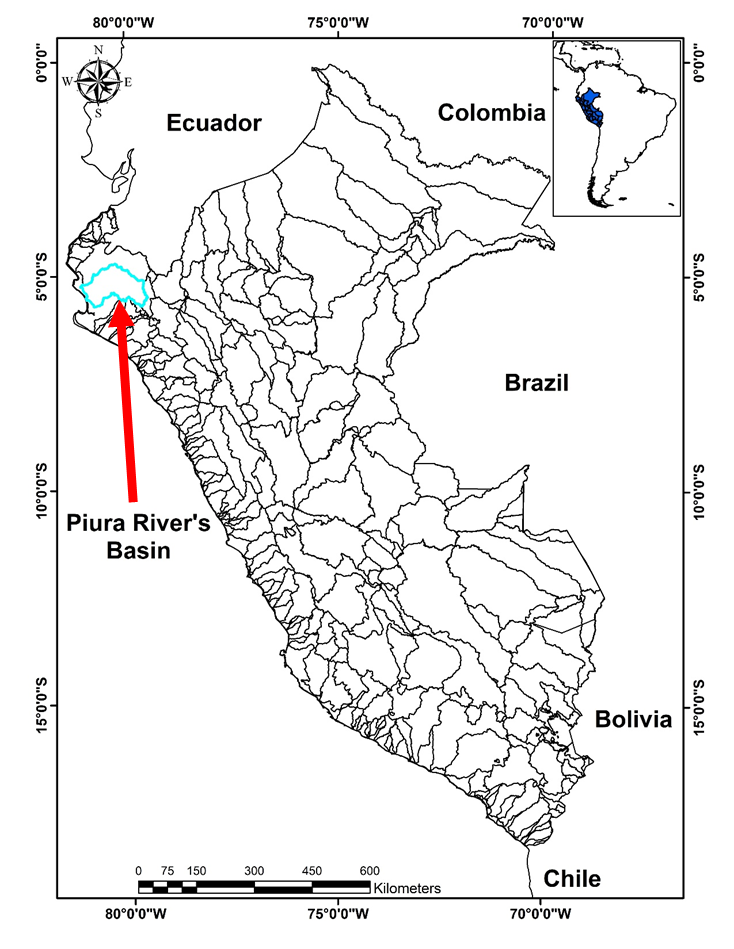 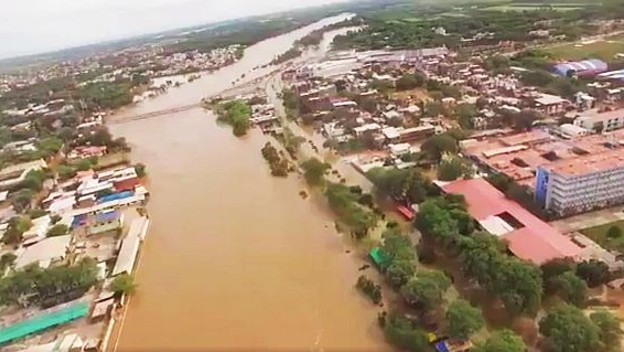 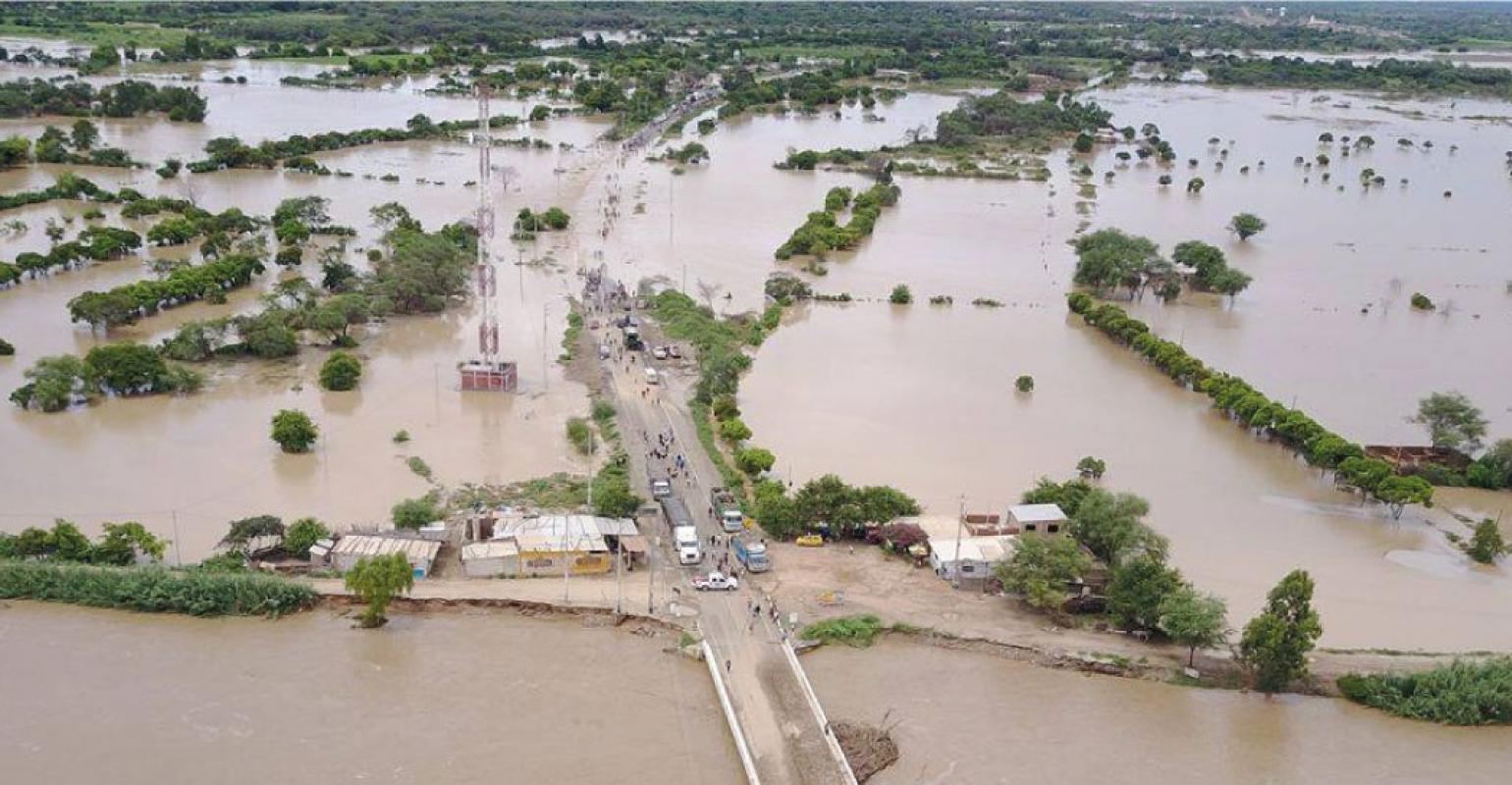 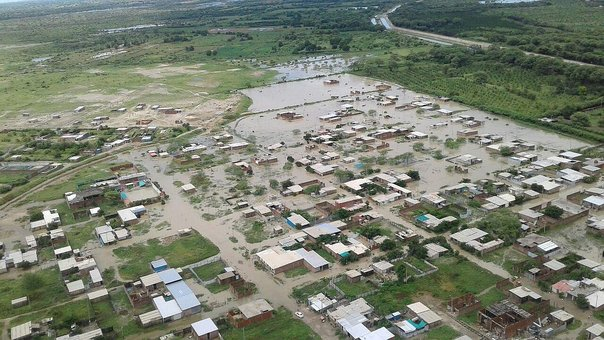 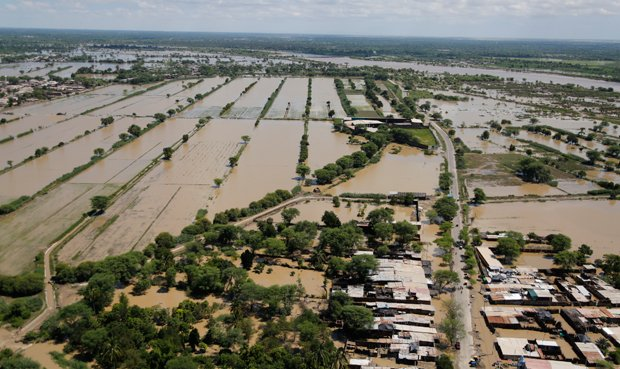 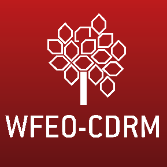 PIURA RIVER’S EARLY WARNING SYSTEM
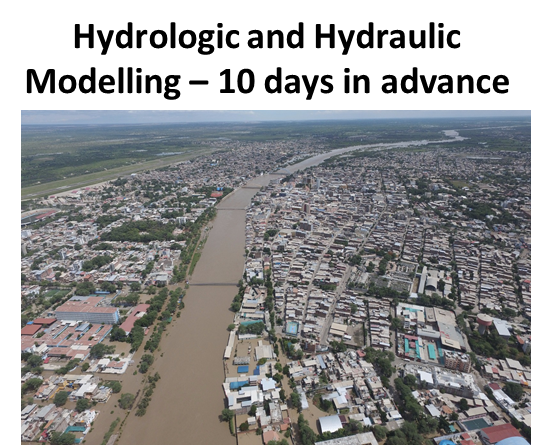 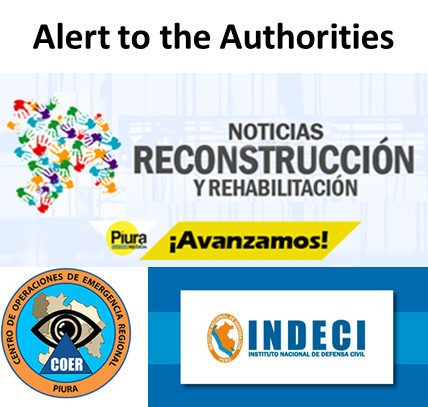 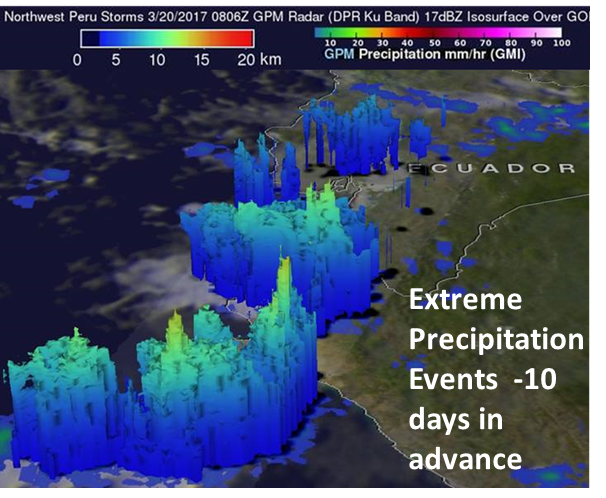 Historical Hydrology Calibration
Satellite Info 1998 - 2017
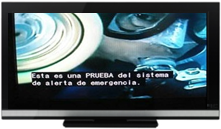 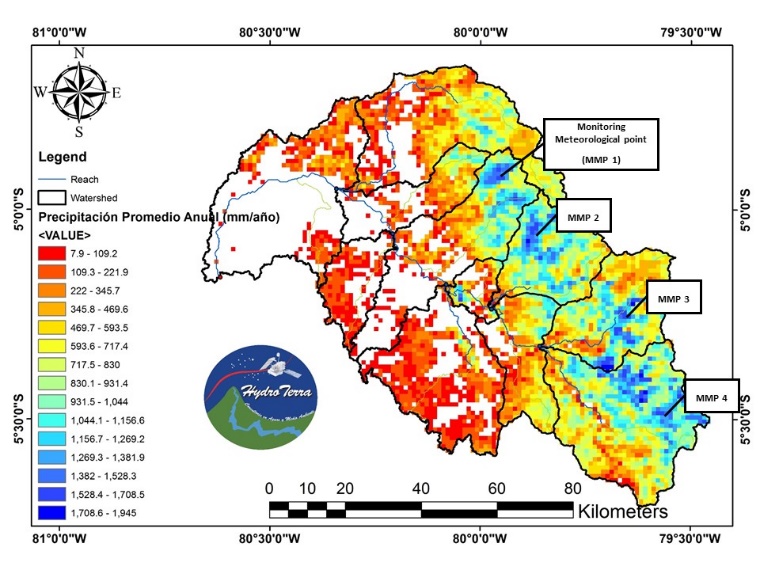 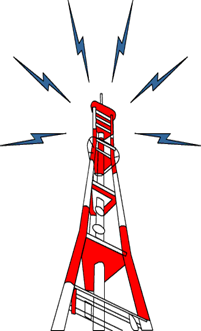 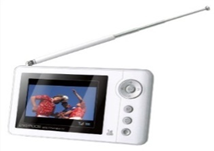 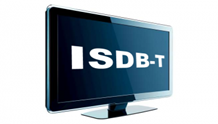 PIURA RIVER’S EARLY WARNING SYSTEM
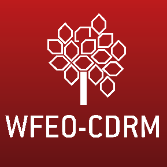 Structure of the Early Warning System:
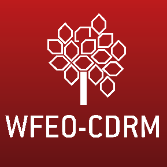 PIURA RIVER’S EARLY WARNING SYSTEM
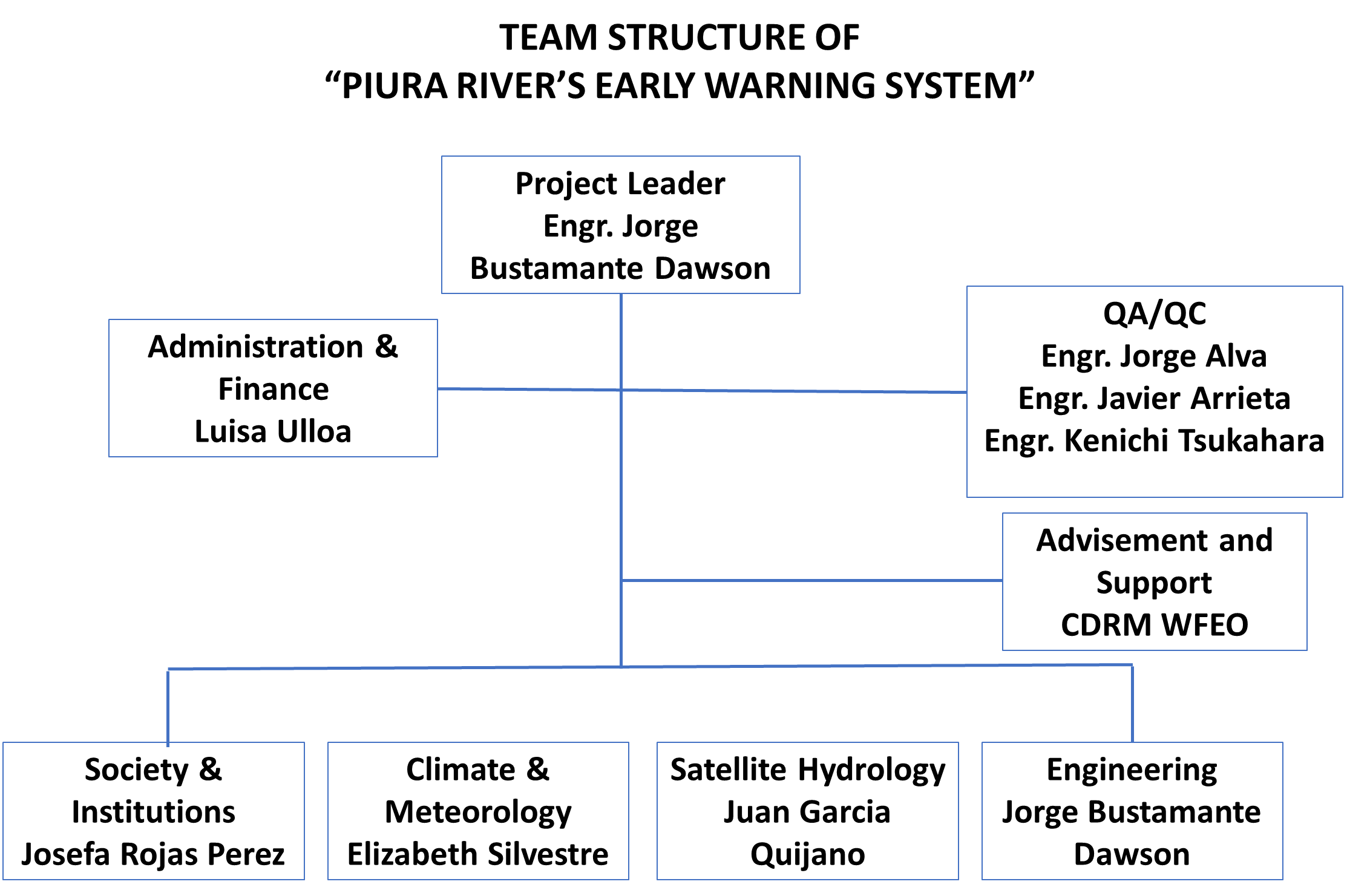 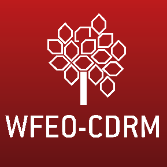 PIURA RIVER’S EARLY WARNING SYSTEM
International Experience
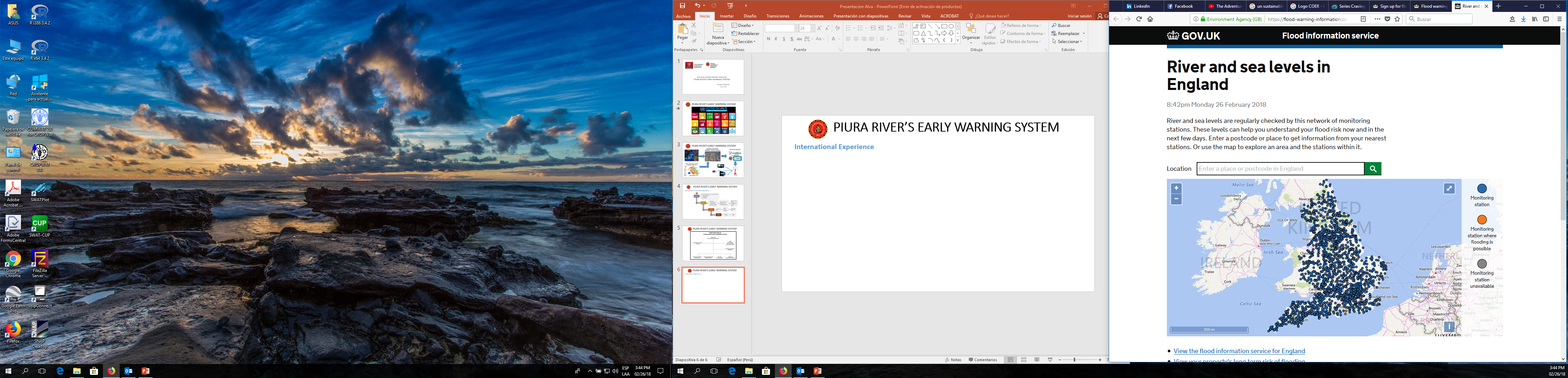 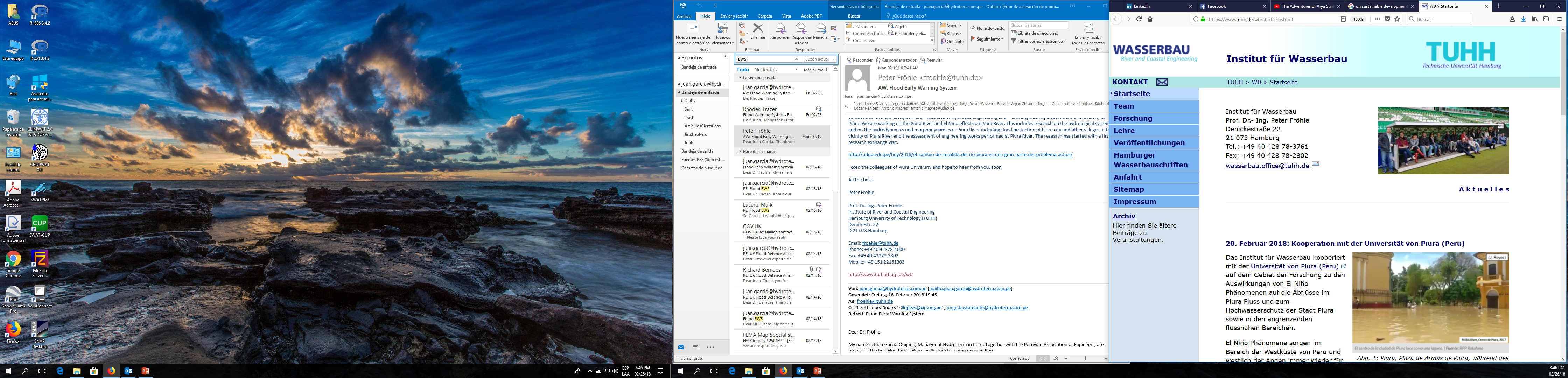 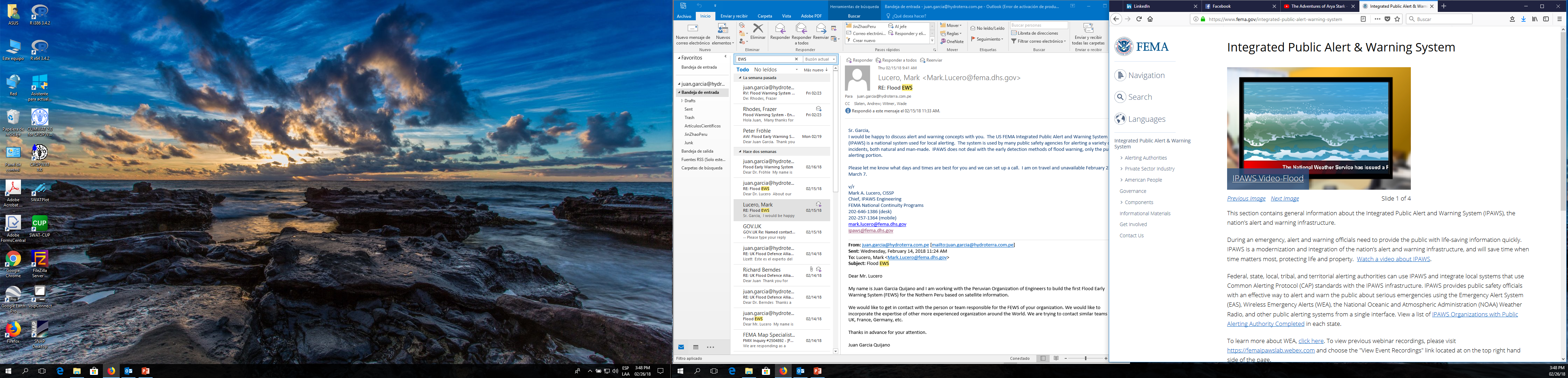 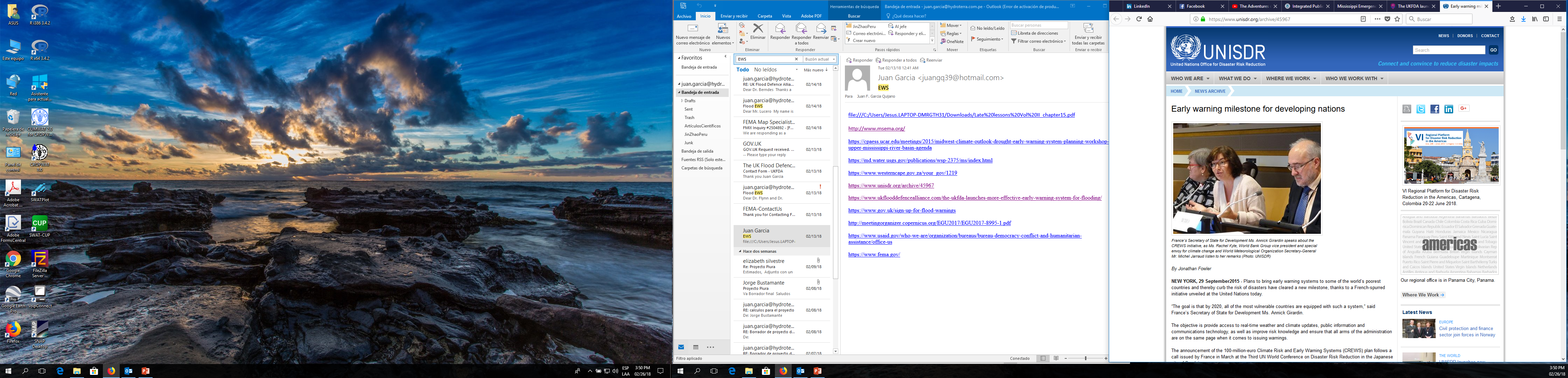 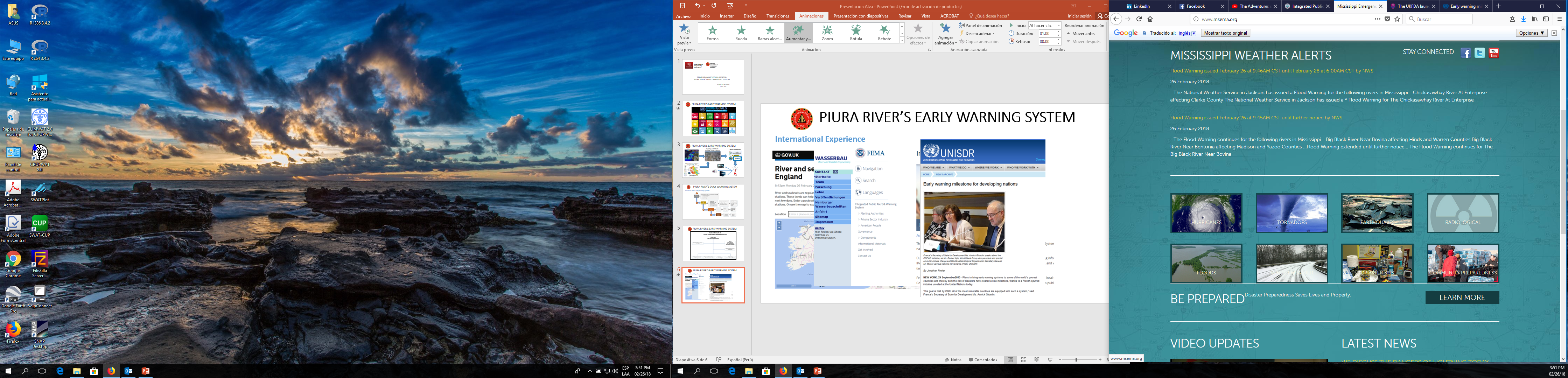